«Mono» - один, «Typus» - отпечаток.
 Монотипия – это единственное изображение, полученное способом отпечатка. Изобретение этого вида графики приписывается итальянскому художнику и гравёру Джованни Кастильоне (1607—1665).
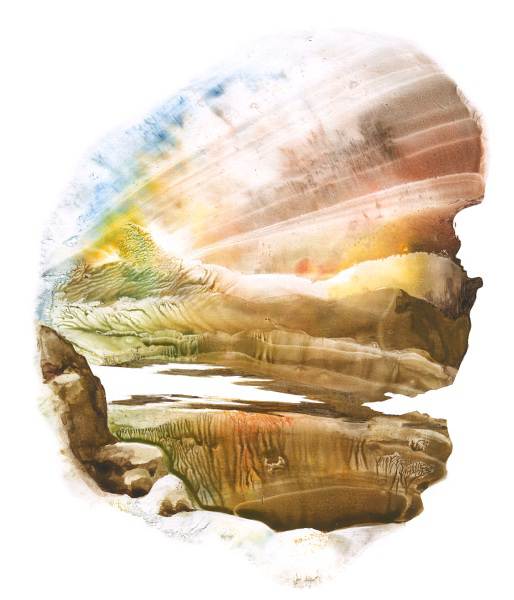 Первыми монотипистами, наверное были ещё древние люди, оставившие следы отпечатков своих рук на стенах пещер.
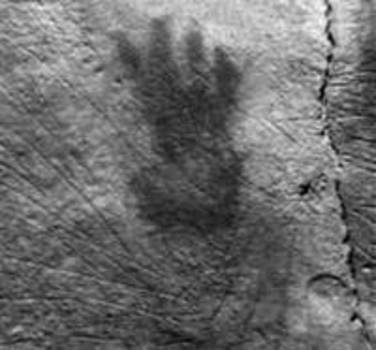 Монотипия на стекле
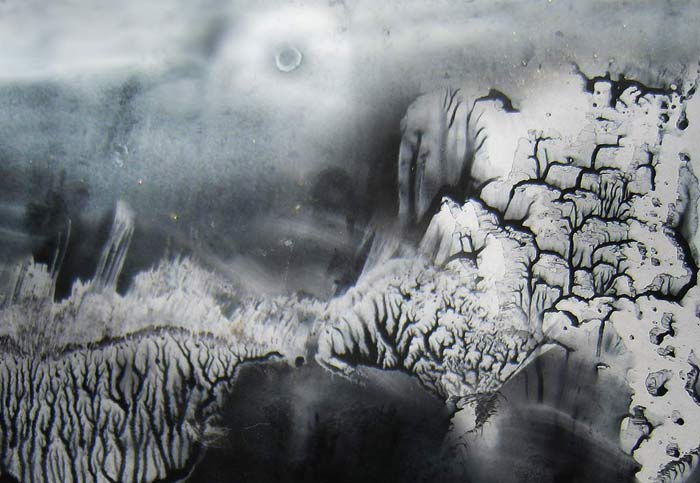 Для изготовления монотипии на стекле понадобится: 
мелованная (скользкая на ощупь) бумага, большая круглая беличья кисть, стекло,  акварель, вода.
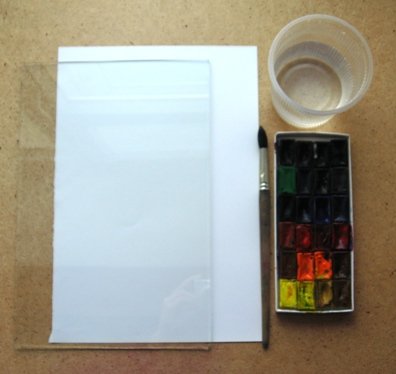 Наносим краску на стекло. Стекло должно быть полностью закрыто. Чем плотнее будет слой краски на стекле, тем ярче и четче получится монотипия.
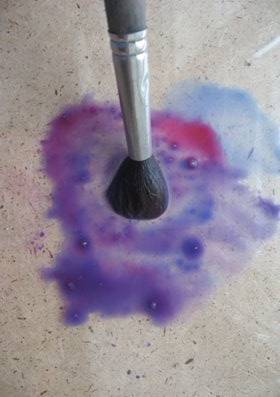 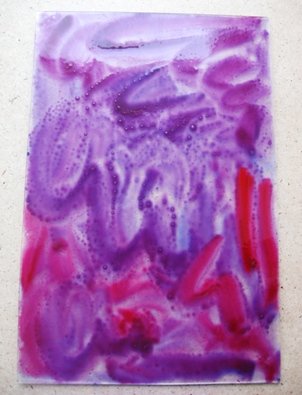 Накрываем стекло с краской листом бумаги А4, плотно прижимаем, проводя рукой сверху вниз. Затем очень аккуратно, чтобы не побежала акварель, переворачиваем стекло с бумагой стеклом вверх.
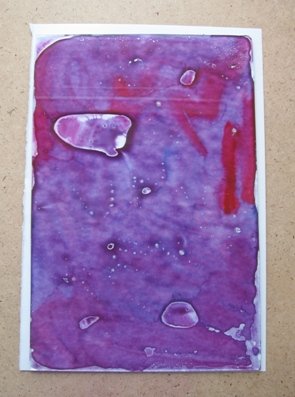 Резко, но маленькими кусочками, начинаем отрывать стекло от бумаги, держа его за верхний угол.
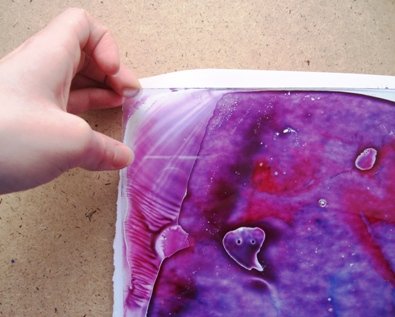 Для создания эффекта “волн” постоянно отрываем и вновь накладываем стекло на бумагу, каждый раз сдвигаясь ниже на пару сантиметров. Также в процессе могут появляться различные “водоросли” и забавные потеки. Процесс полностью контролируется; если не понравилось какое-то место, на него вновь накладывается стекло, и картина совершенно меняется.
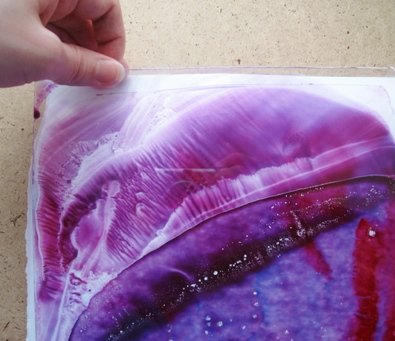 Работа готова.
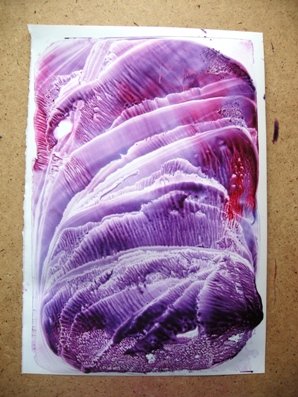 Монотипия на стекле с помощью мыла
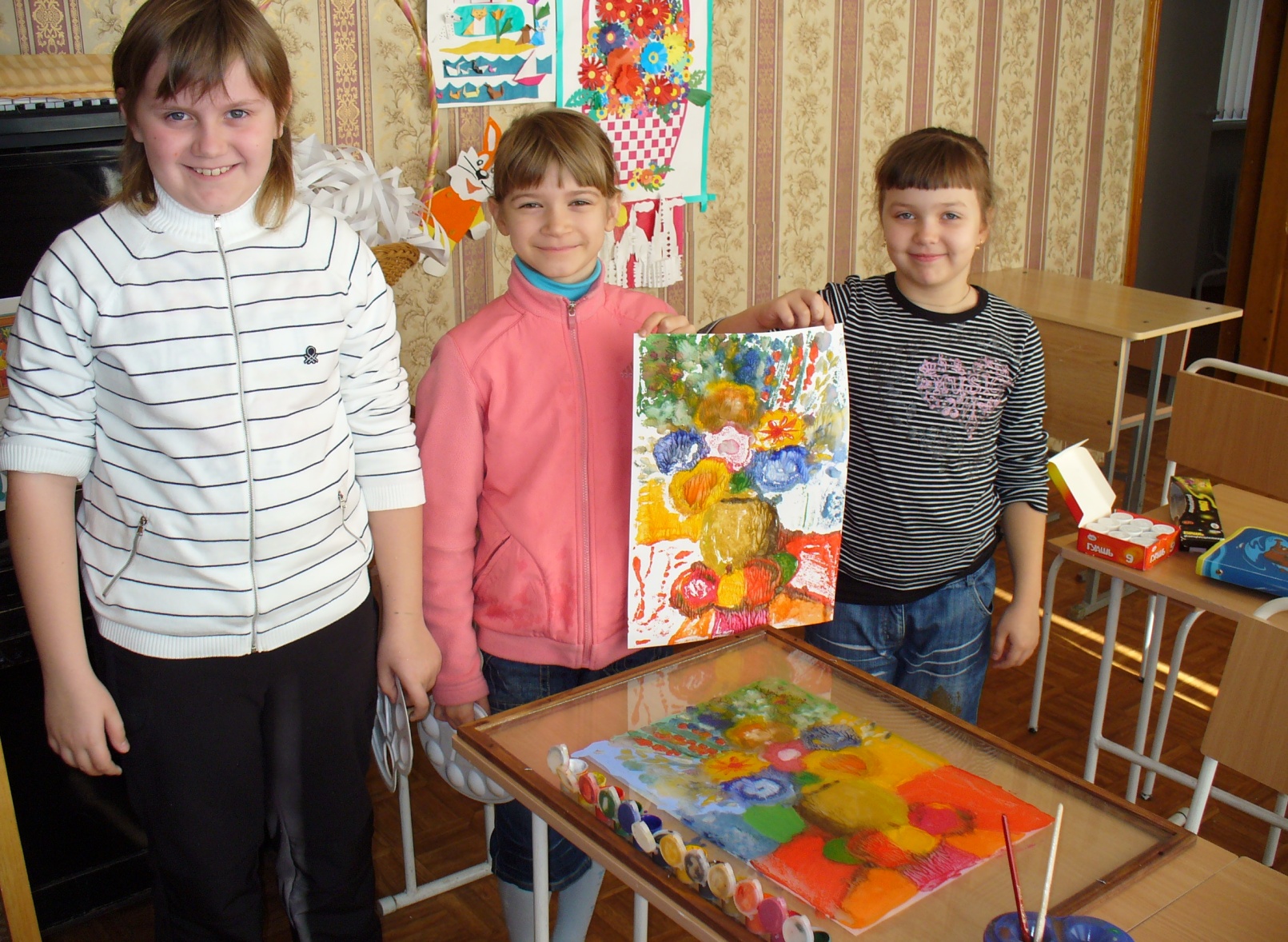 Рисуем эскиз будущей работы
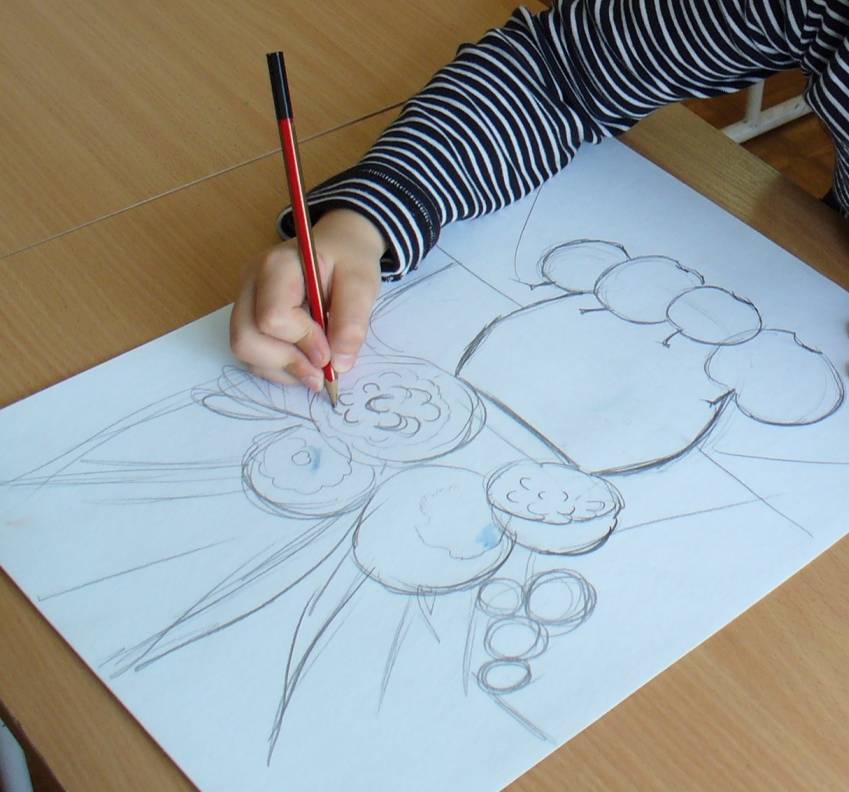 Для того чтобы оттиск не получился в зеркальном изображении, вам придется приложить его к оконному стеклу и, глядя на просвет, с обратной стороны листа повторить рисунок.
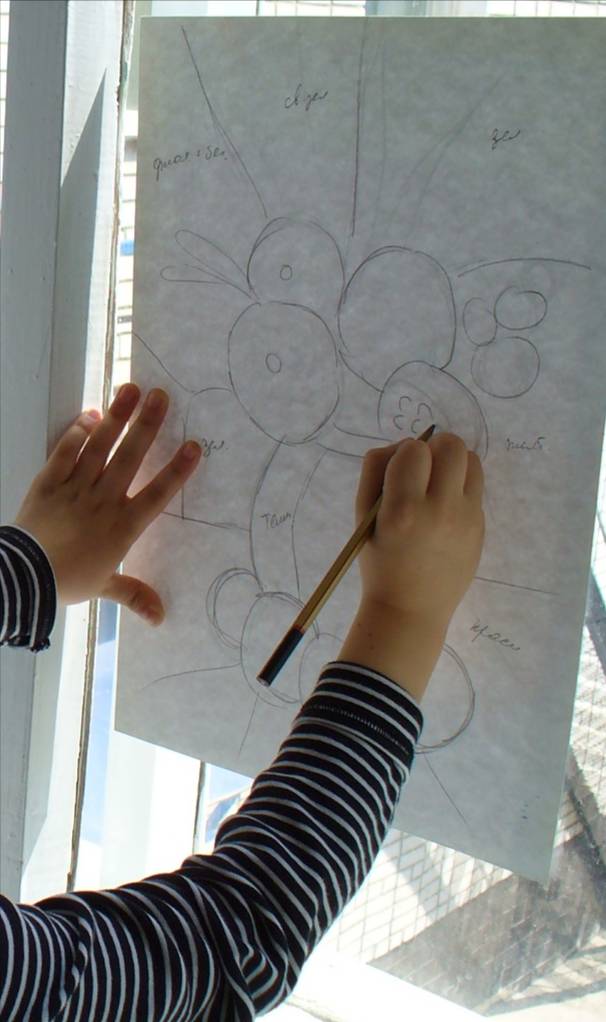 На рисунок накладываем стекло и начинаем рисовать красками
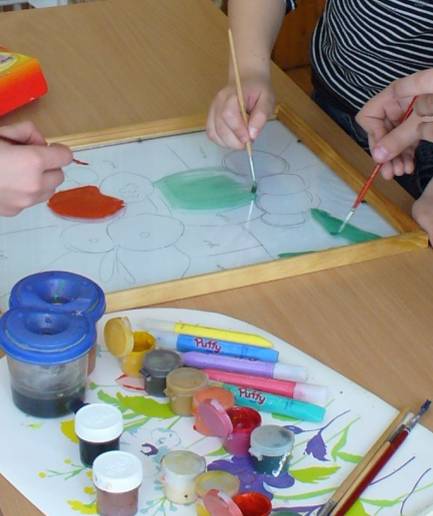 Работать приходиться на стекле. Кисть скользит, краска не всегда ложиться  как надо. В чем плюс? Не получается, возьми тряпочку и сотри.
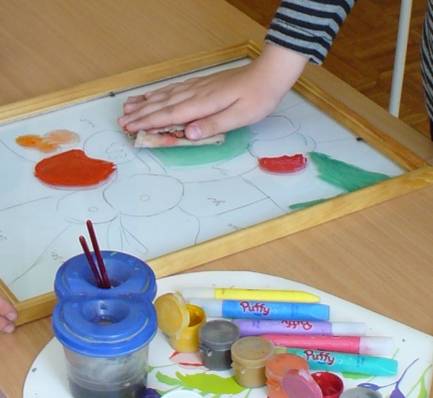 Пишем слегка намыливая кисть, и только потом окунаем ее в нужную краску.
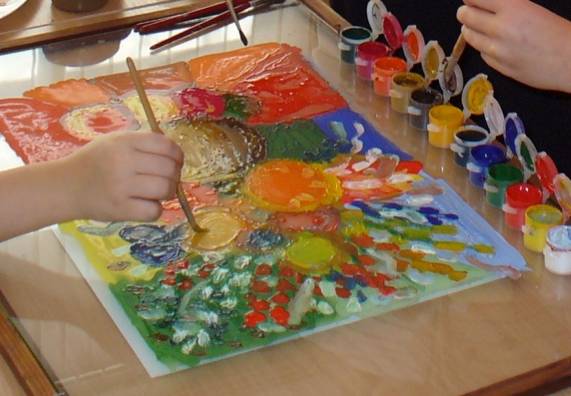 Пока краски на стекле еще мокрые, берем лист рисовальной бумаги, смачиваем его водой. Даем воде стечь. На покрытое краской стекло накладываем увлажненный лист бумаги, прикладываем к нему кончики пальцев.
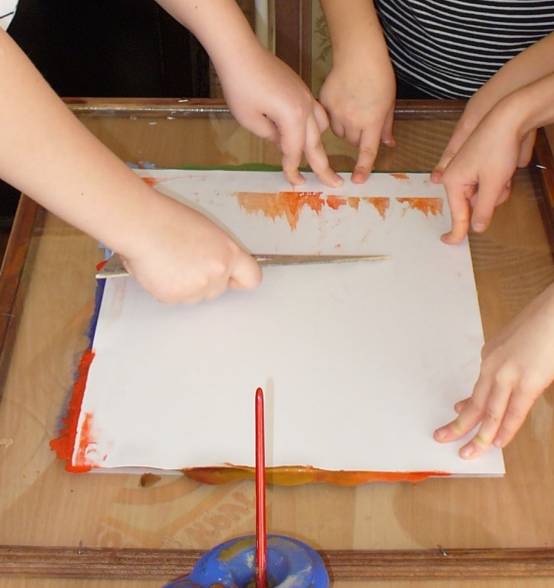